三进制Huffman编码
屈力 191870147
Content
1、构造Huffman编码

2、正确性证明

3、推广
二进制Huffman编码
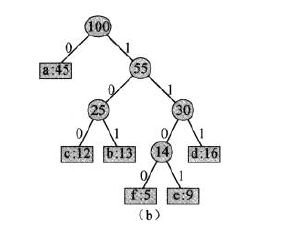 2020/9/23
构造Huffman编码
3
三进制Huffman编码
100
0
2
45
55
2
0
1
26
13
16
0
1
2
12
9
5
2020/9/23
构造Huffman编码
4
100
2
0
1
45
39
16
0
2
1
14
13
12
2
0
9
5
2020/9/23
构造Huffman编码
5
是否违背最优编码树满的性质？(TC 16.3-2)
100
2
0
1
45
39
16
0
2
1
14
13
12
2
0
1
9
0
5
2020/9/23
构造Huffman编码
6
[Speaker Notes: 虽然满只是最优二叉树拥有的性质，但是我们可以实现m叉树的统一，即m进制的最优编码树一定是满m叉树，只需要添加一些频率为0的字符即可实现统一。]
伪代码
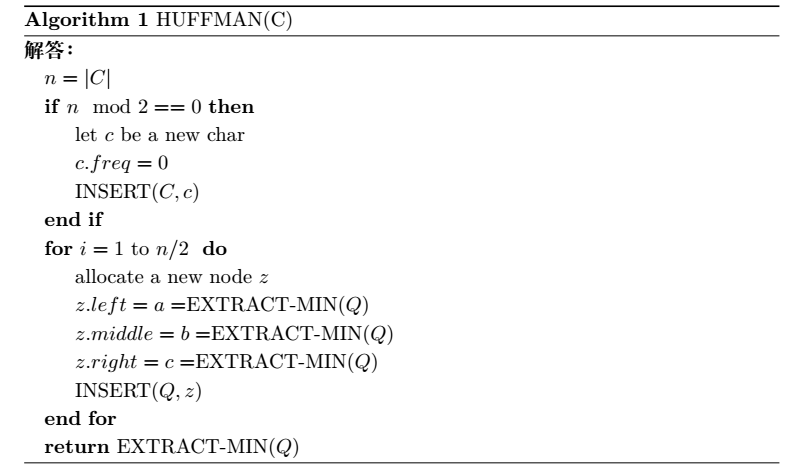 2020/9/23
构造Huffman编码
7
正确性证明
这个问题的最优子结构和贪心选择性质具体指什么？
100
2
0
1
45
39
16
0
2
1
14
13
12
如何减少证明中需要考虑的情况？
2
0
1
9
0
5
2020/9/23
正确性证明
9
2020/9/23
正确性证明
10
最优子结构：
2020/9/23
正确性证明
11
2020/9/23
正确性证明
12
[Speaker Notes: 由最优子结构可知，每次只需求出当前子问题的最优解即可（“如果已得到合并后的字母表对应的最优三叉树”可以推出“将其中后一次合并的节点替换为3个子节点后的树对应的依然是最优前缀码”）；再由贪心选择性质可知，贪心地选择频率最低的三个字符作为叶节点来合并即可求解当前子问题。]
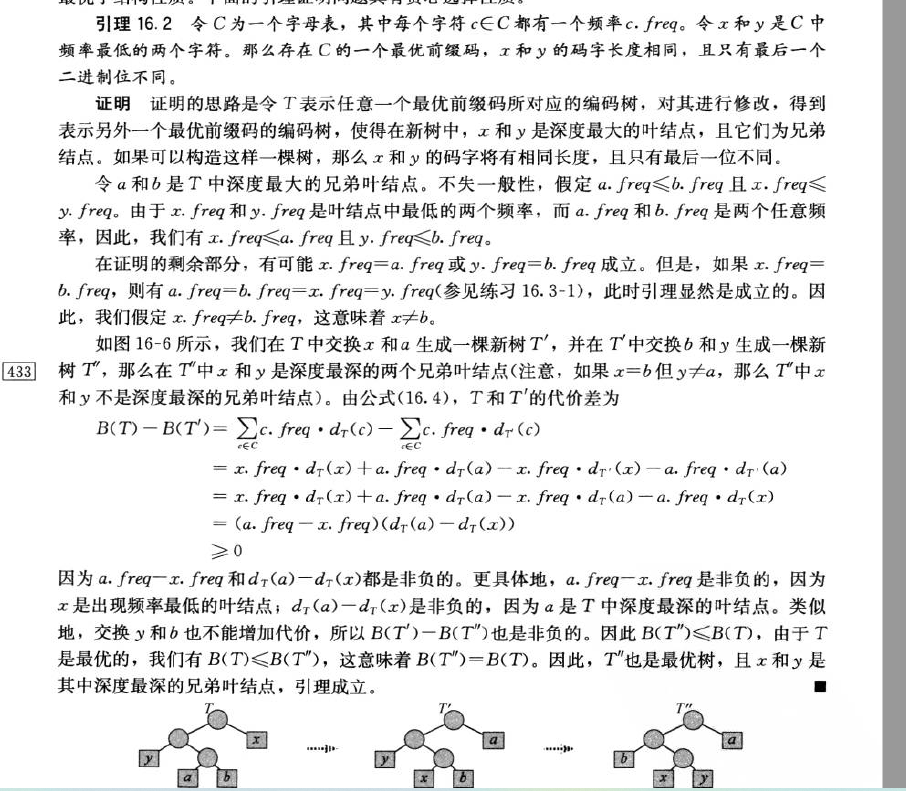 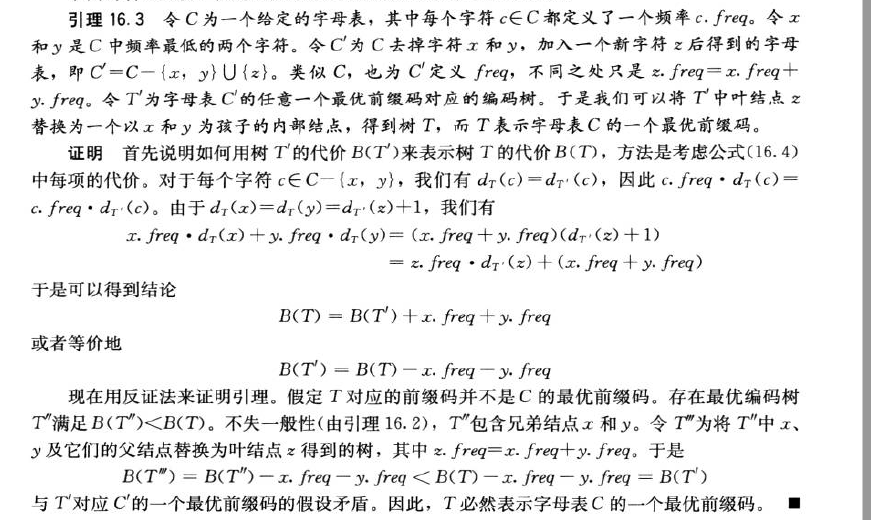 [Speaker Notes: 与2个元素的情况对比，简单讲解正确性的证明。]
谢谢大家！